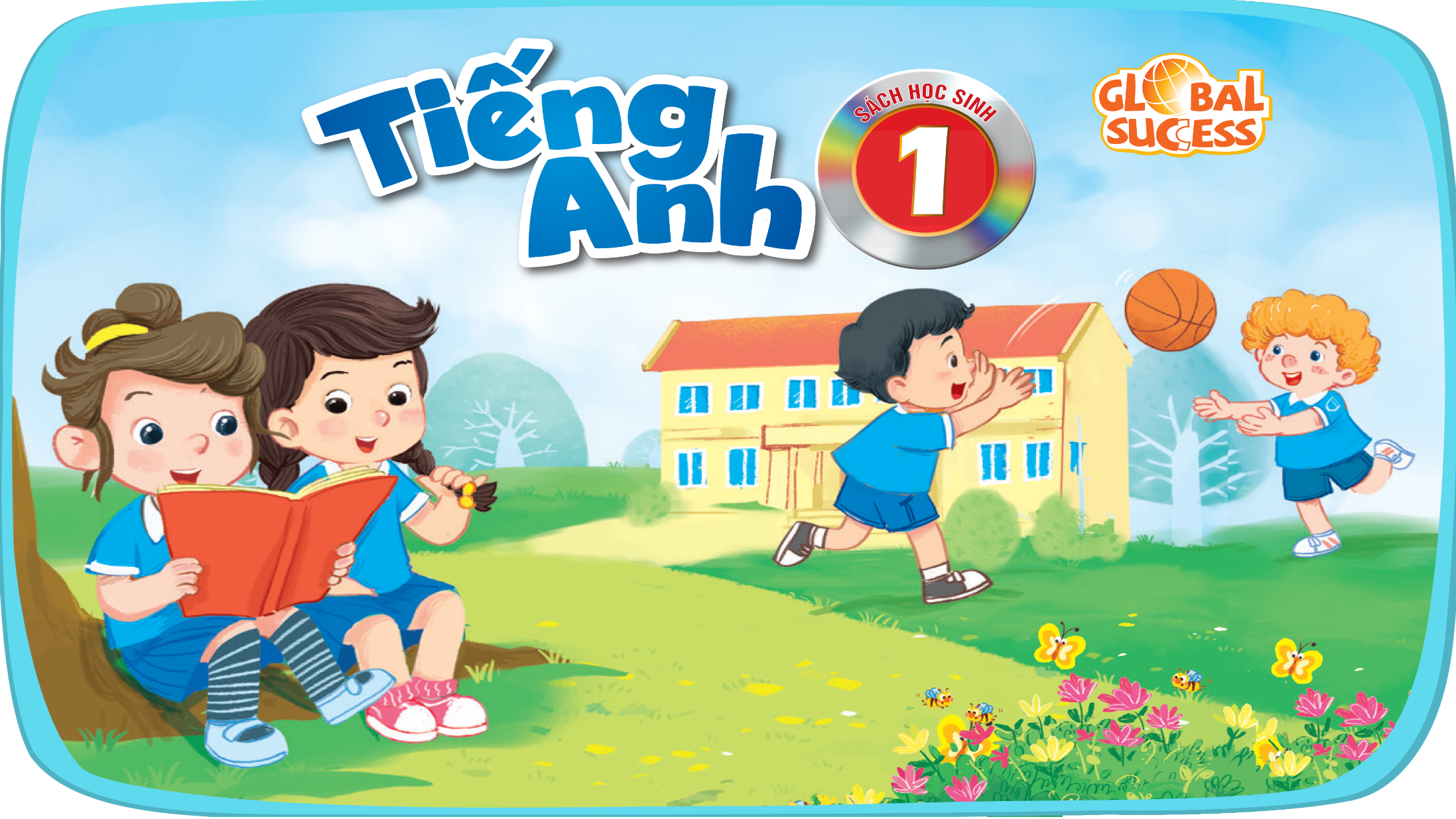 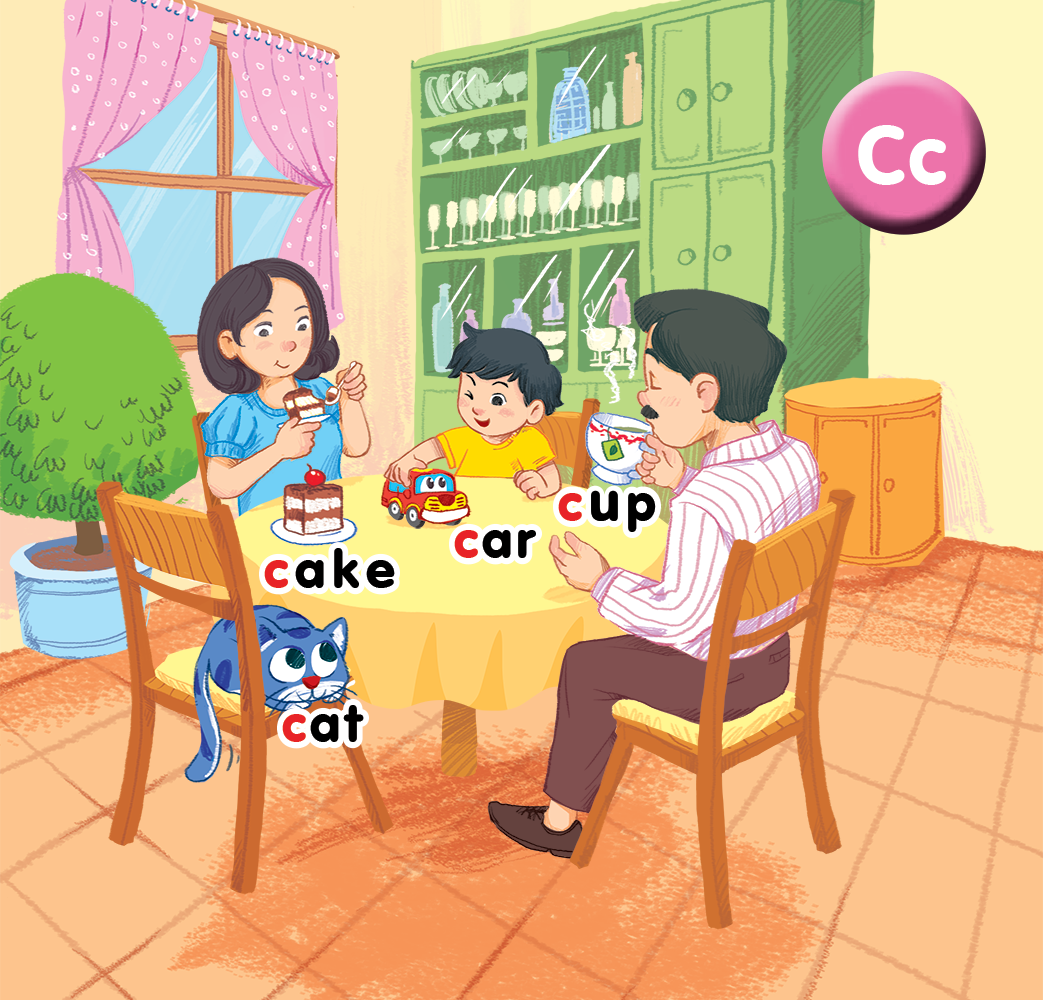 Unit 2Lesson 3In the dining room
[Speaker Notes: Goals:
By the end of the lesson, pupils will be able to:
- introduce what they have using the structure I have a…
- sing along the unit song.]
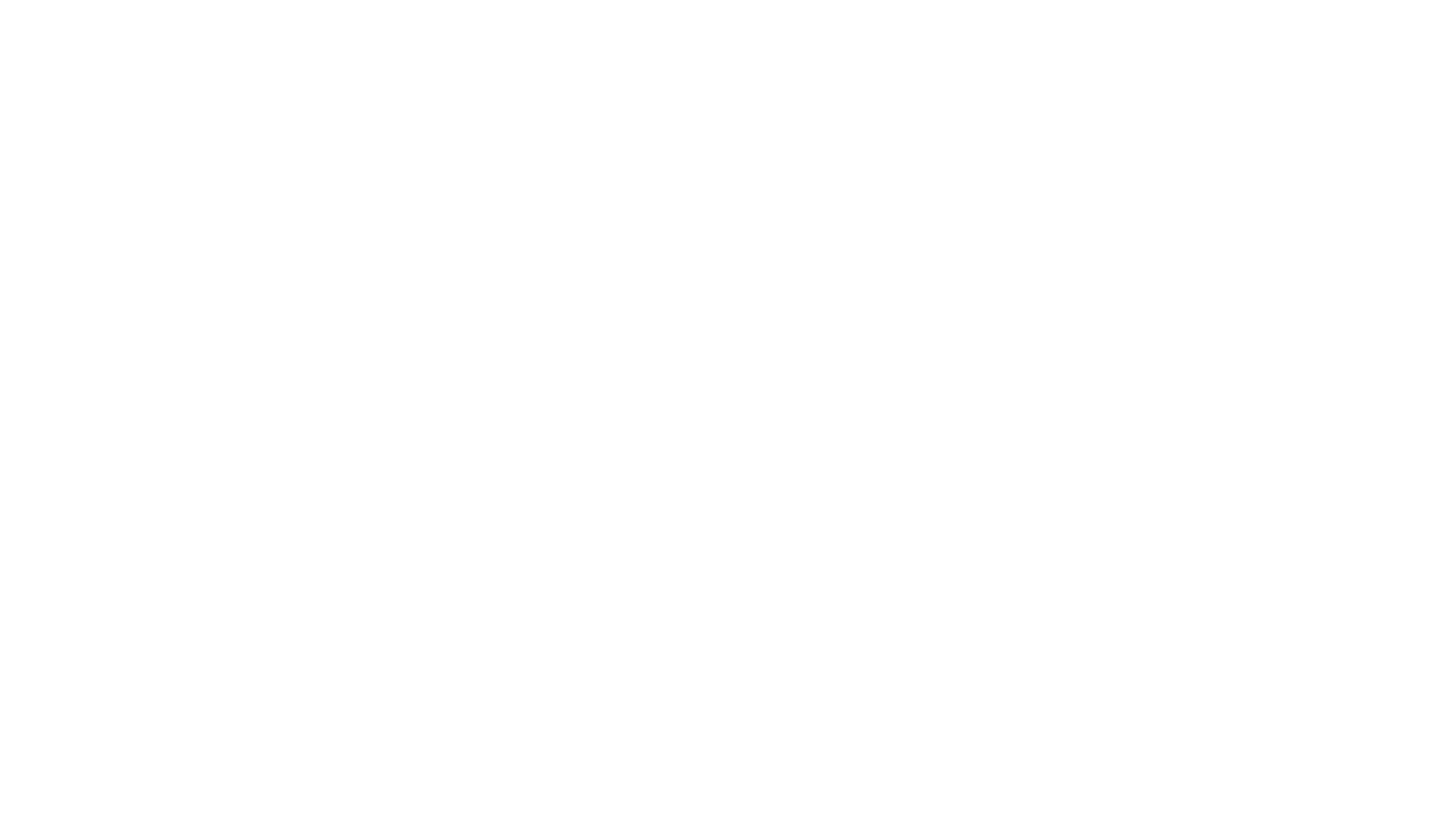 Warm-up
[Speaker Notes: Goal: Warm up and revise the unit keywords. 
Time: 3 minutes

Find the pair of cards.
Have pupils choose 2 numbers and find the picture hidden under the number. If they are the same, you can open then. If not, close the numbers and have pupils guess again. 
After opening all the numbers, have pupils chant the verse relating to the pictures.]
1
2
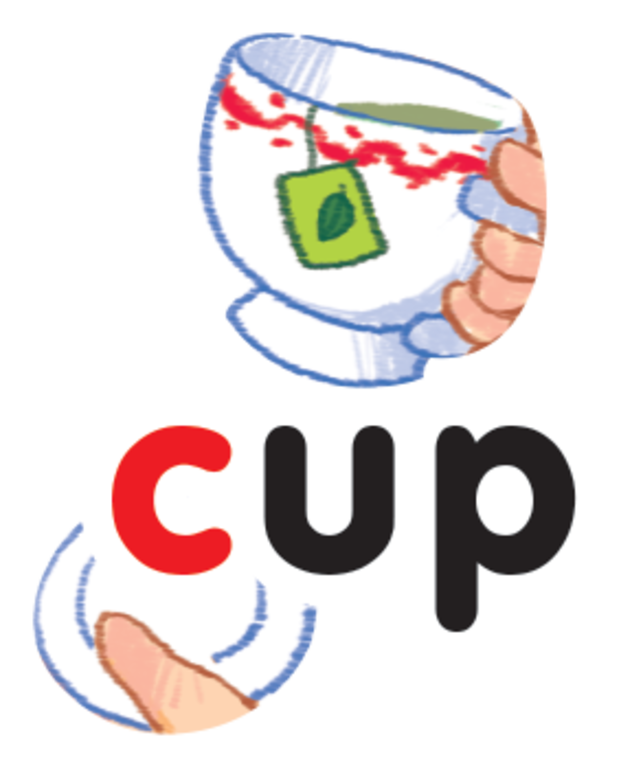 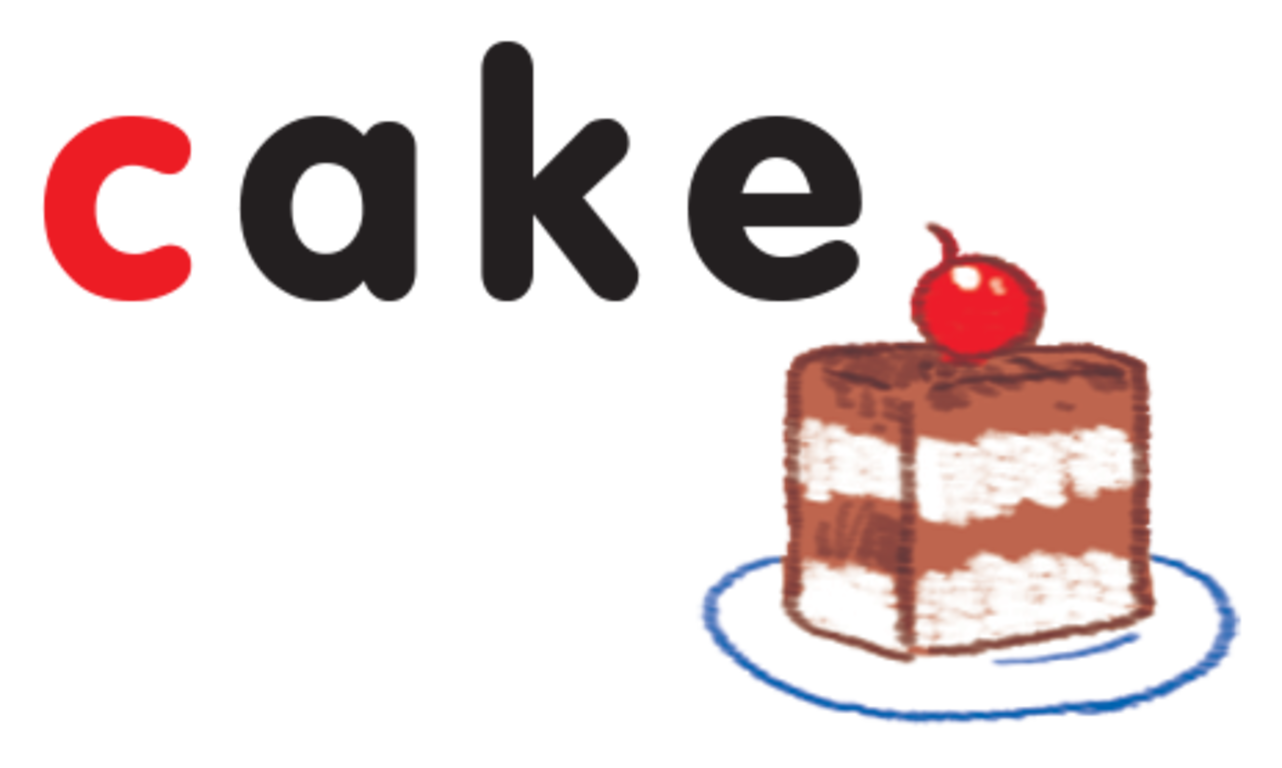 3
4
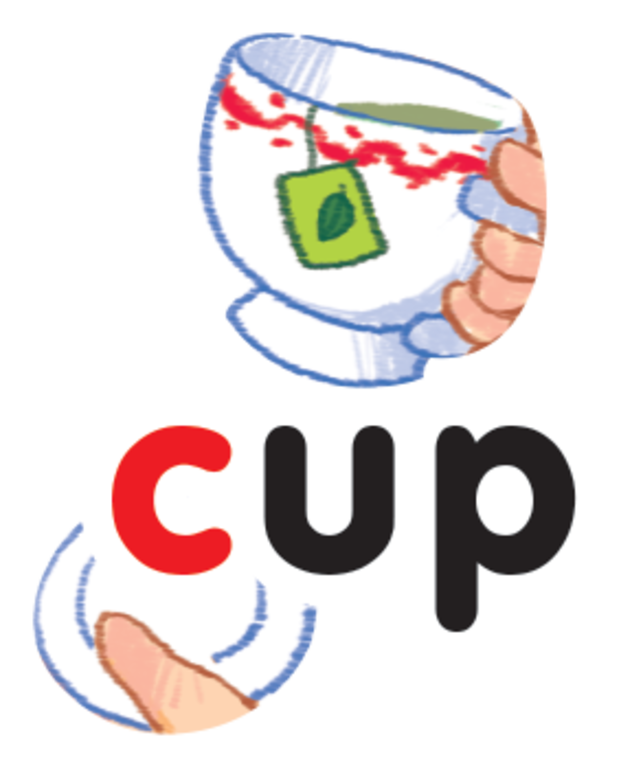 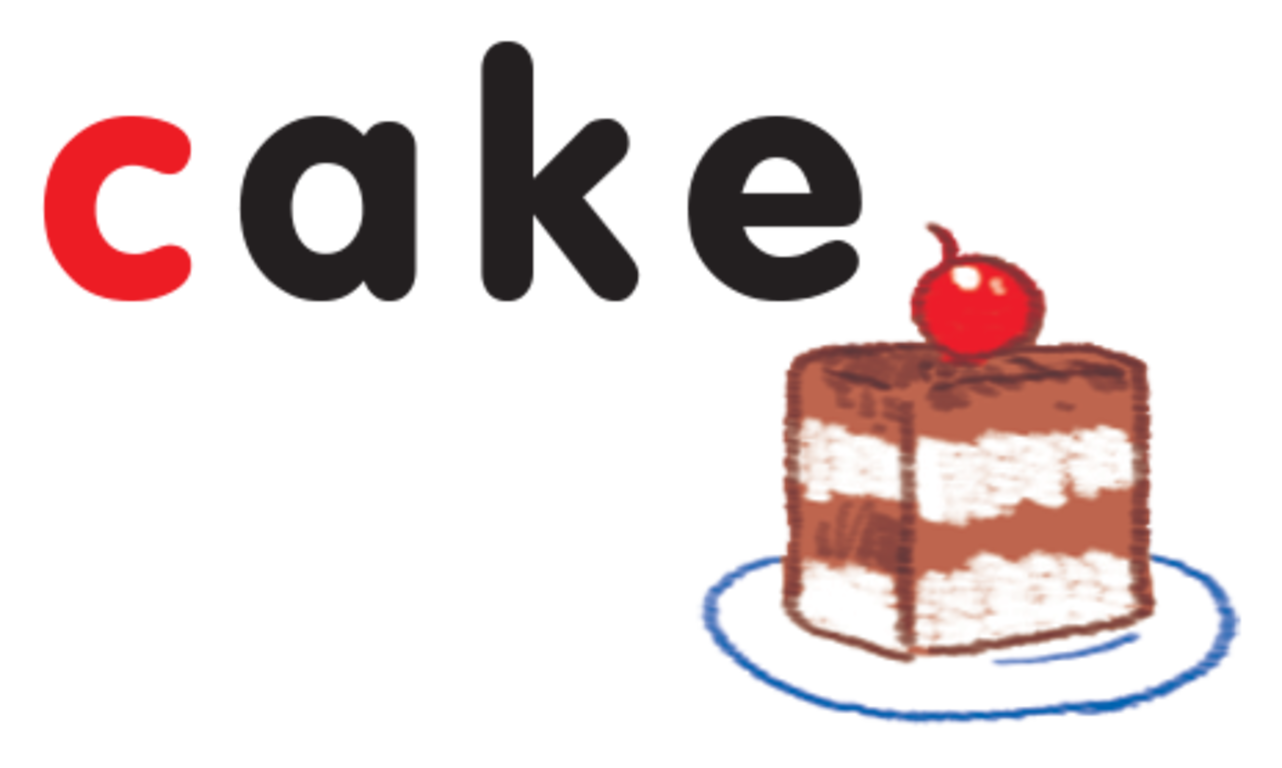 1
2
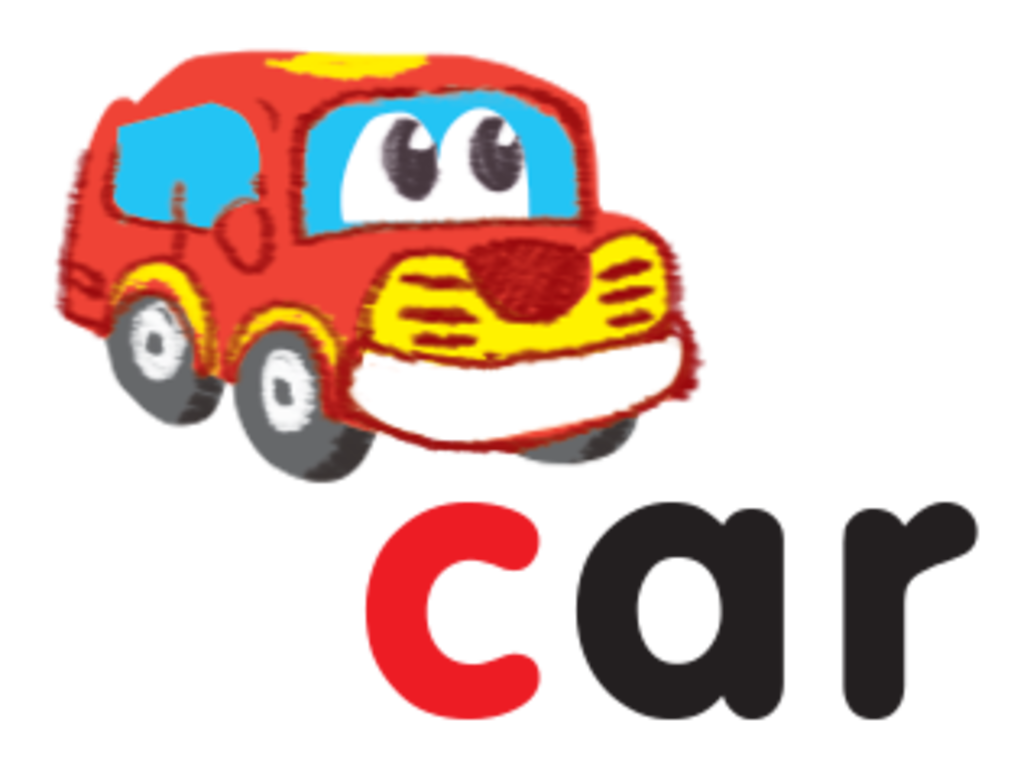 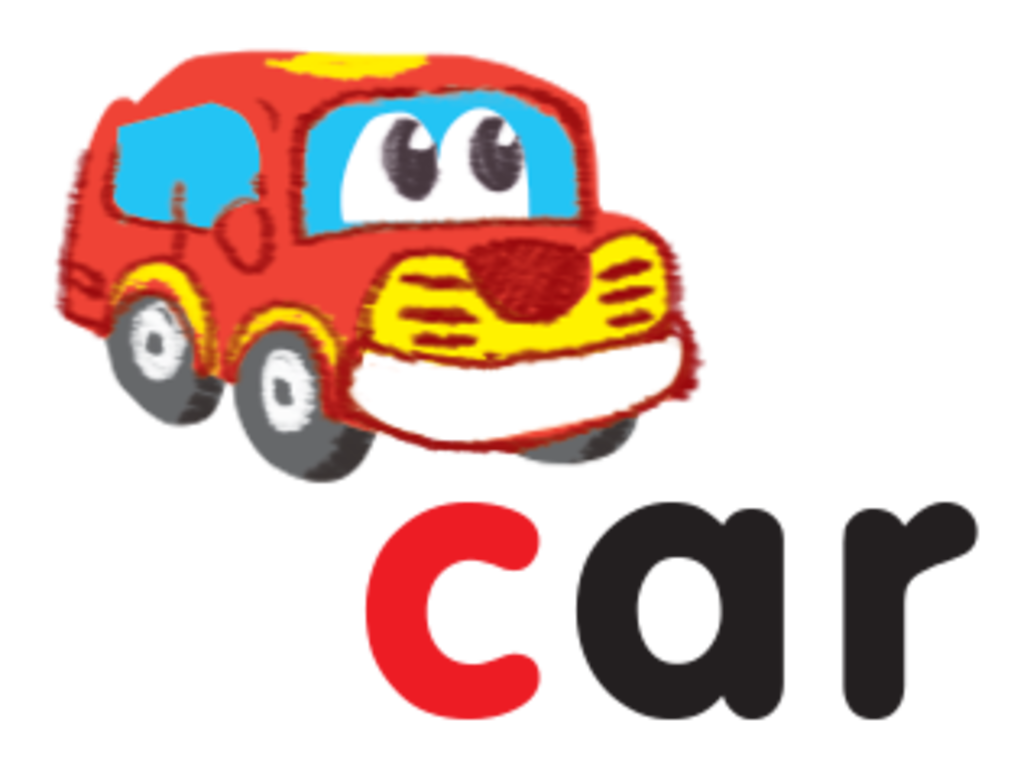 3
4
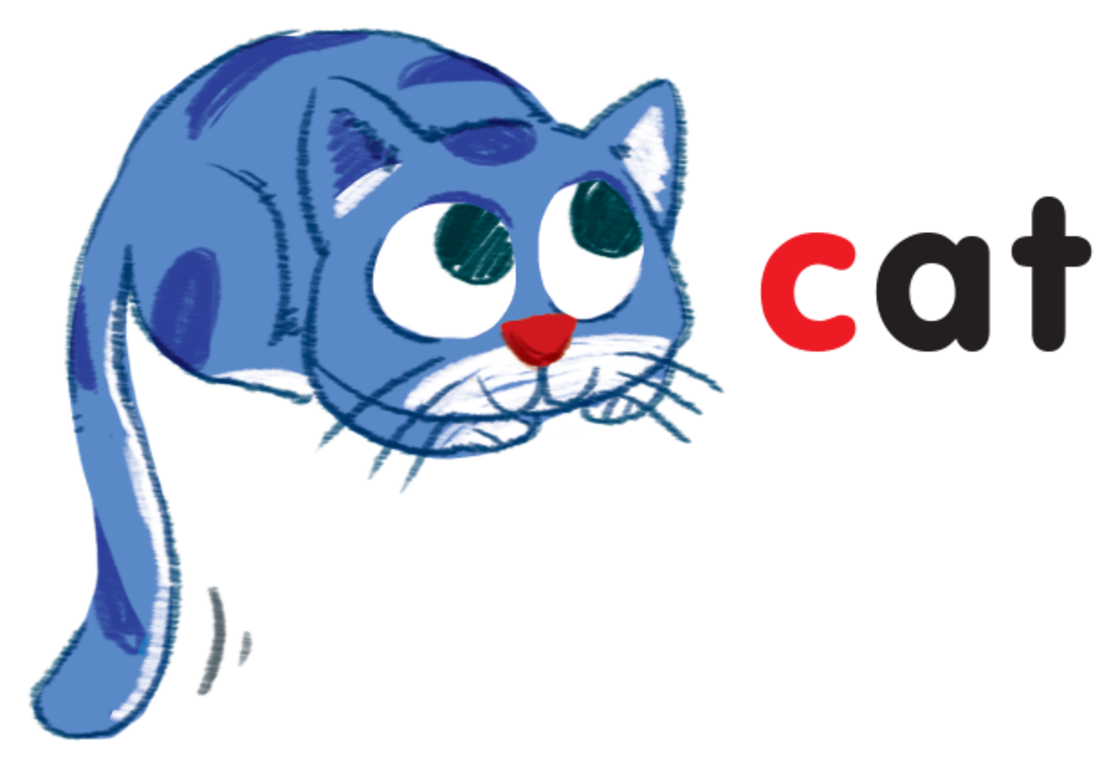 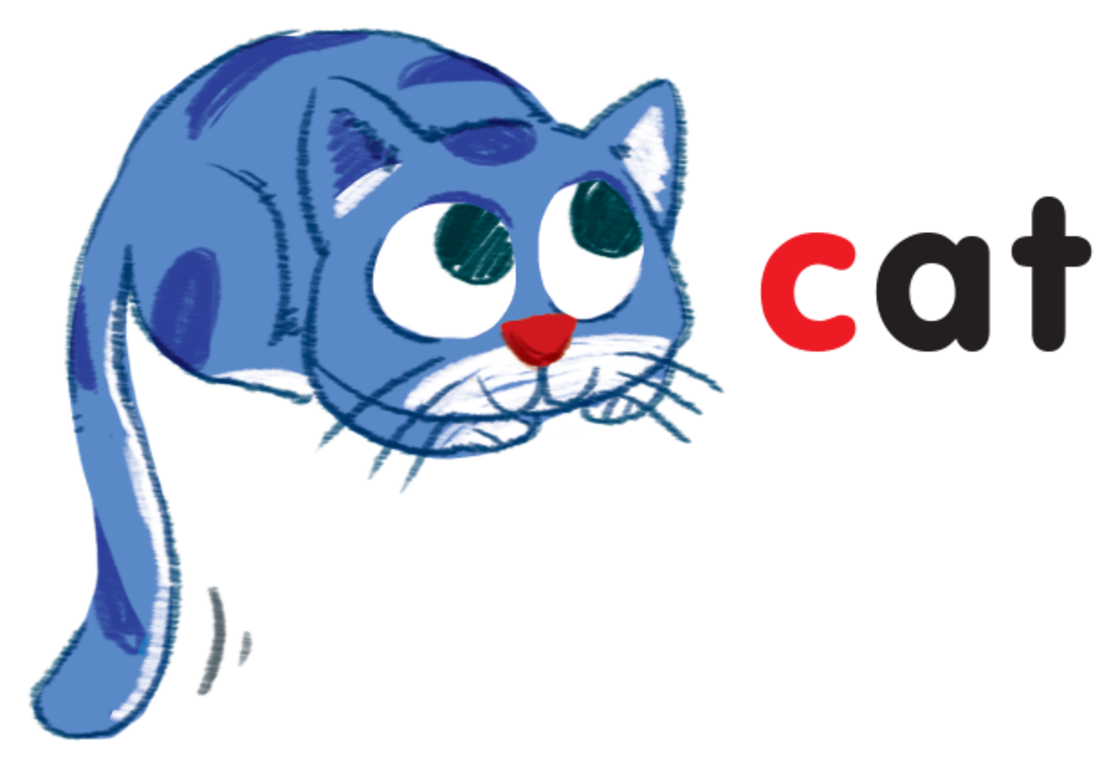 Listen and repeat
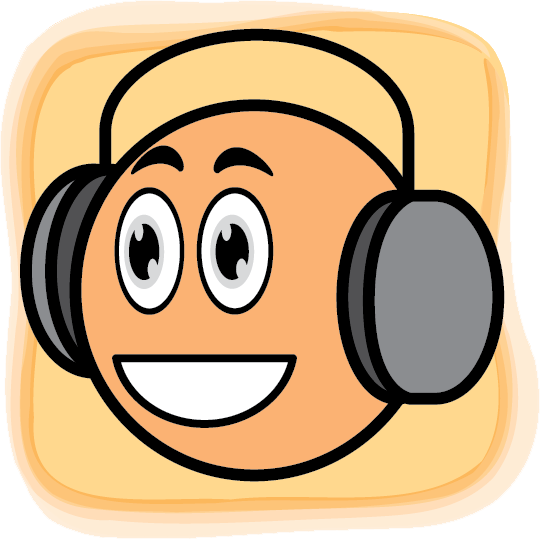 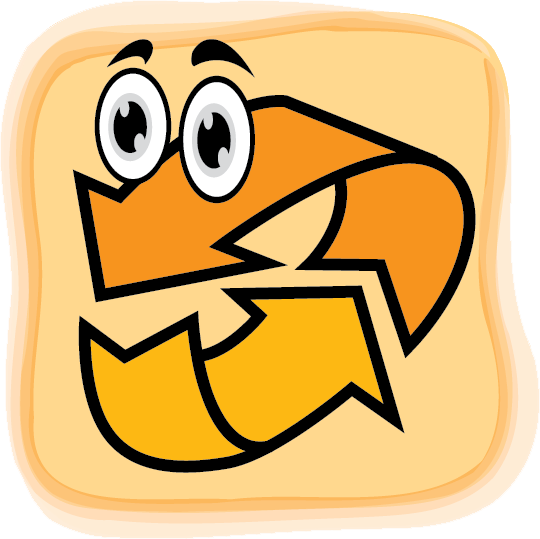 [Speaker Notes: Listen and repeat is divided in to 2 steps.

Step 1
Goal: Pupils will be able to listen to the structure I have a…. and understand the meaning. 
Time: 7 minutes. 

Introduce the structure and have pupils listen and repeat. 
Hold up a flashcard for car and say I have a car. 
Stick the flashcard for car on the board. 

Do the same with other words. 

Play the recording, and have pupils listen and repeat. 

Step 2
Goal: Pupils will be able to recognize and repeat the structure I have a….
Time: 3 minutes. 

Have pupils open the book, listen and repeat.]
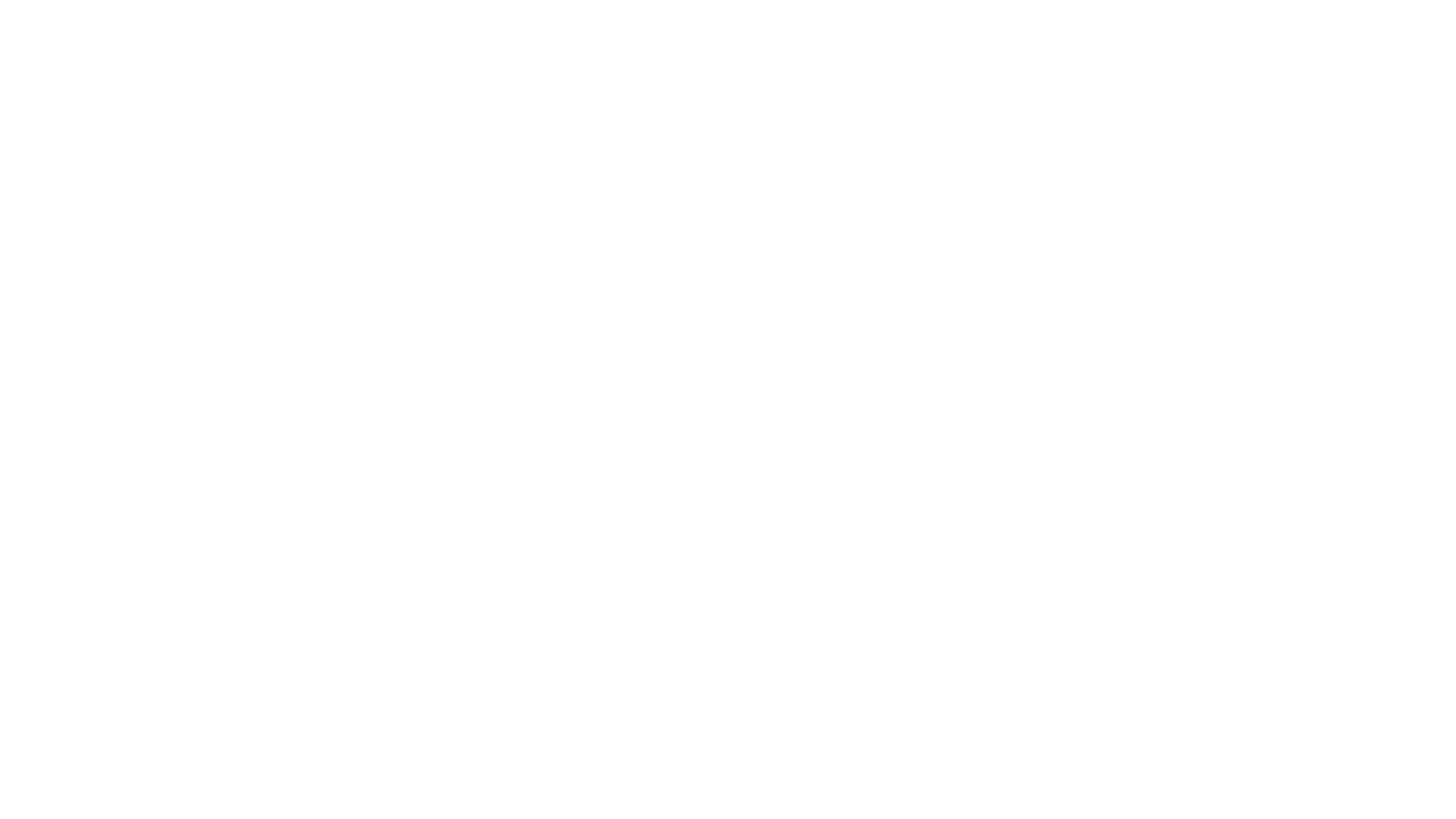 Let’s talk
[Speaker Notes: Let’s talk is divided into 2 steps.]
Let’s talk.
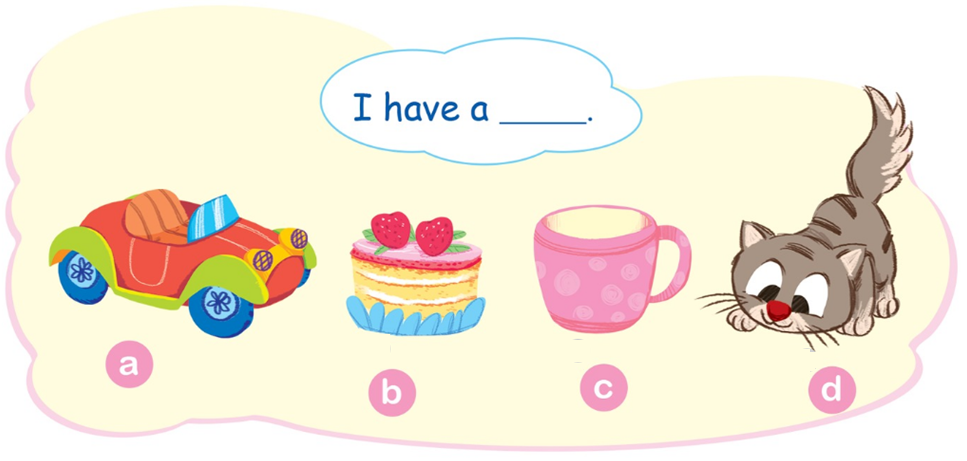 [Speaker Notes: Step 1
Goal:  Pupils will be able to understand and say a sentence with I have a ….
Time: 3 minutes
 
Introduce the sentence and its meaning.
Have pupils say the sentences in chorus, then in pairs.]
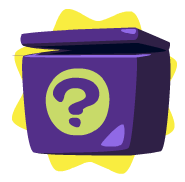 [Speaker Notes: Step 2: 
Goal: Pupils will practice the new structure to say in different situations.

Put some flashcards or things in a box/ a bag. Have pupils choose one card, hold up and say the sentence I have a….
After that, ask the whole class if it is Yes or No. Have pupils answer with TPR actions. 
Have the whole class repeat that sentence in chorus.]
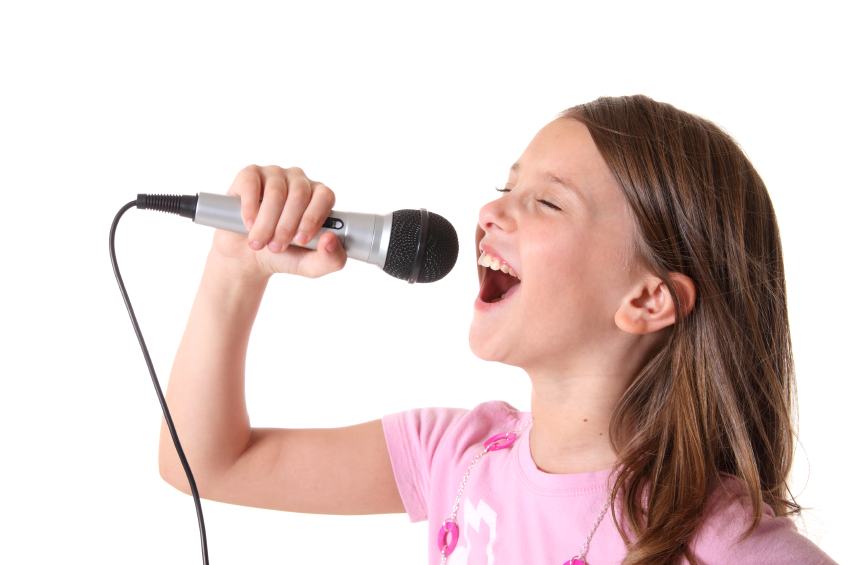 Let’s sing
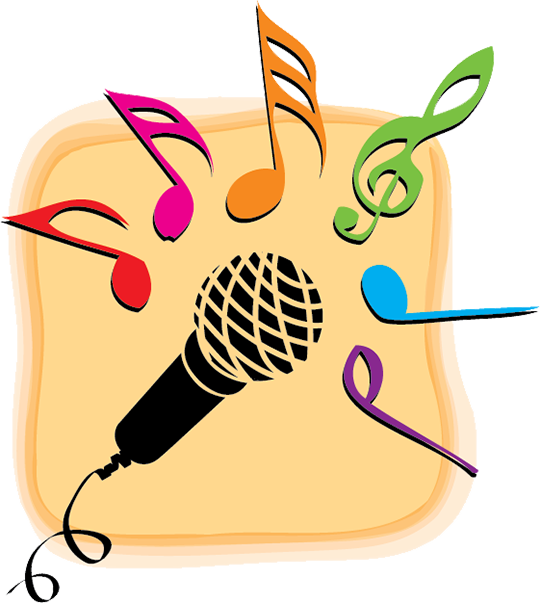 [Speaker Notes: Let’s sing is divided into 2 steps.]
Let’s sing!
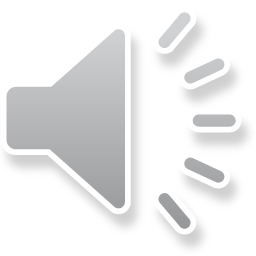 [Speaker Notes: Step 1
Goal: Pupils will be able to read the lyrics of the song. 
Time: 3 minutes
 
Have pupils listen to the song one time.
Then pupils read the lyrics, sentence by sentence with TPR actions.
(Each group reads one sentence to the end of the song. Then each table reads one sentence to the last table.)

Suggested TPR actions. 
I have a cup. (Tea drinking action)
I have a car. (Driving action)
I have a cup (clap) and I have a car (clap). 

I have a cake. (cake eating action)
I have a cat.  (cat action)
I have a cake (clap) and I have a cat (clap). 

Finish the lyrics with the TRP for High five and fist bump. 

Step 2
Goal: Pupils will be able to sing the song. 
Time: 5 minutes

1st time: Have pupils listen to the song.
2nd time: Pause at each sentence for pupils to sing follow.
3rd: Pause at each paragraph for pupils to sing follow.
Then pupils sing the whole song in class first, then in groups.]
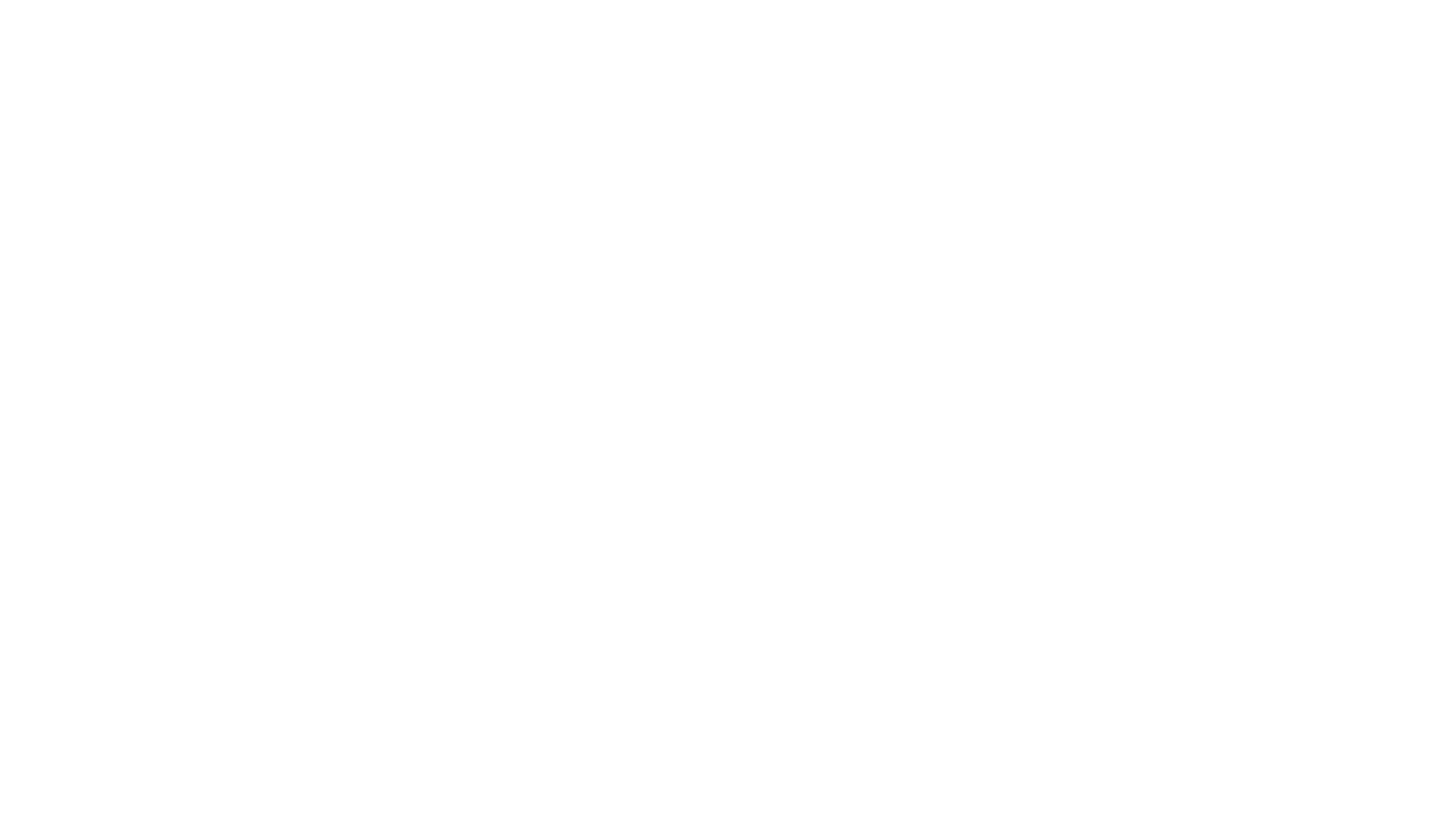 Game
[Speaker Notes: Goal: Review the unit keywords, the song and the chant. 
Time: 5 minutes

Racing game
Revise the words and play the game. 

Play the game in groups. 
Group 1, 2, 3 4.
Choose the card one by one in each group and say I have a _____. 10 points for each correct sentence. 
The team with the highest points is the winner.]
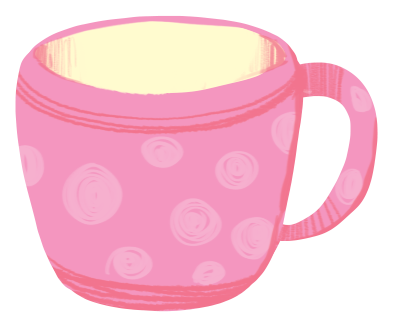 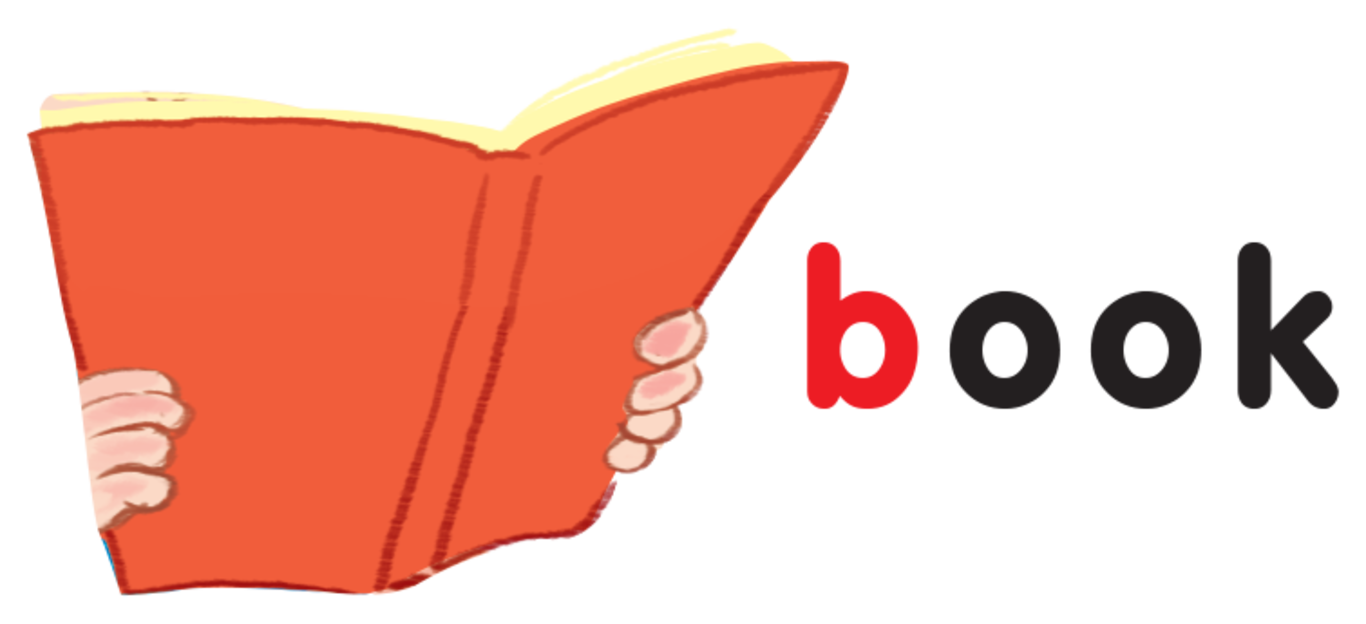 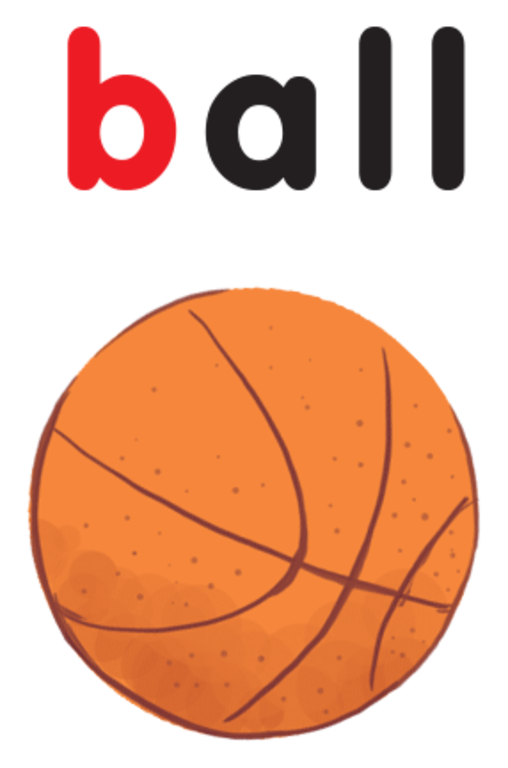 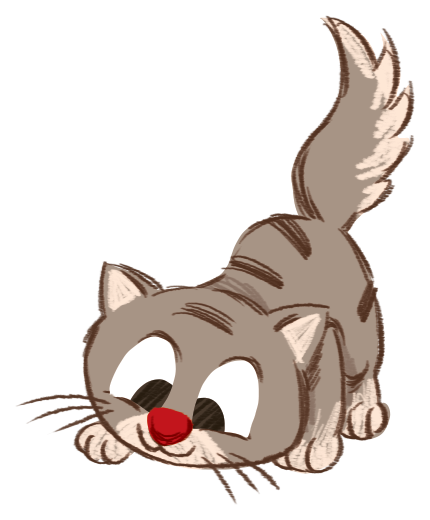 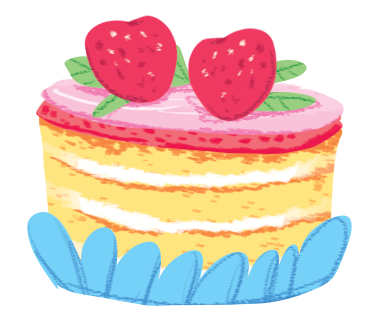 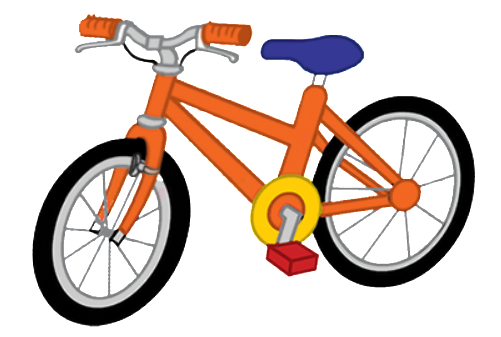 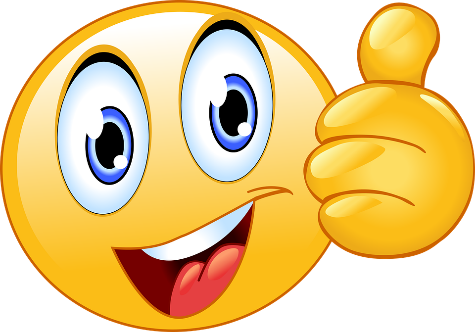 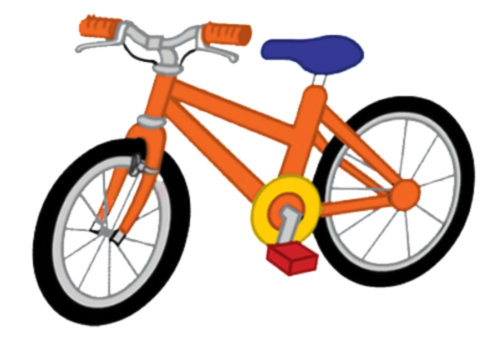 1
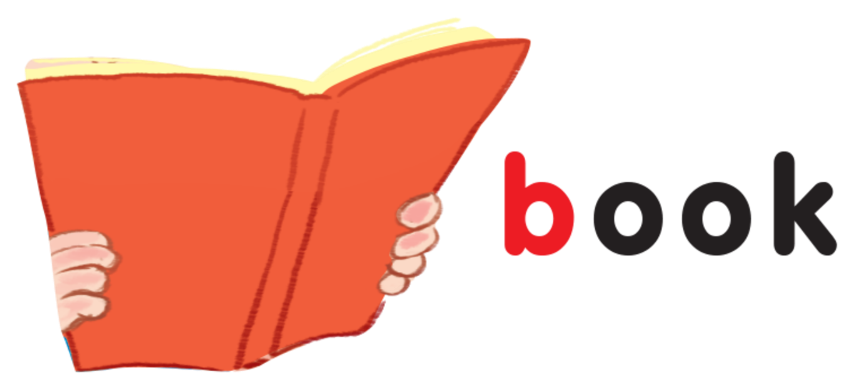 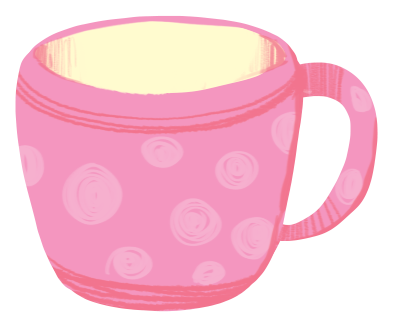 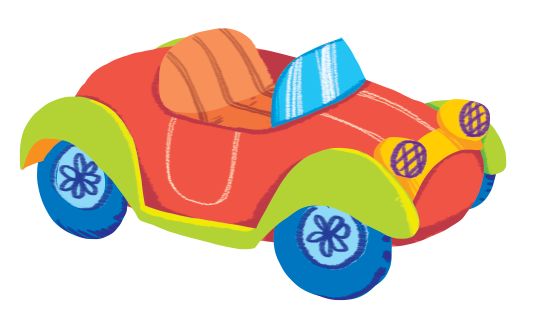 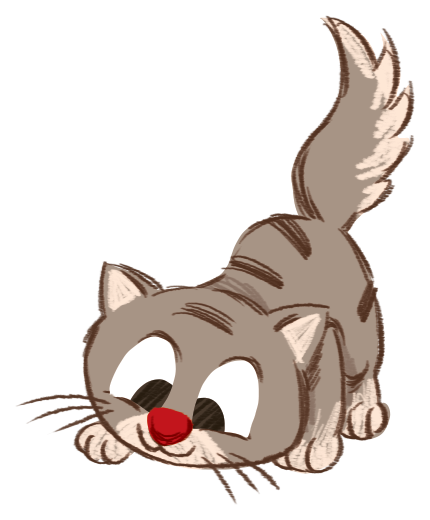 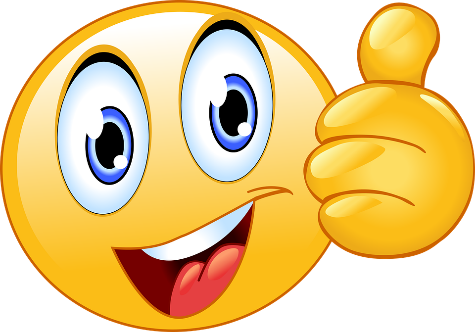 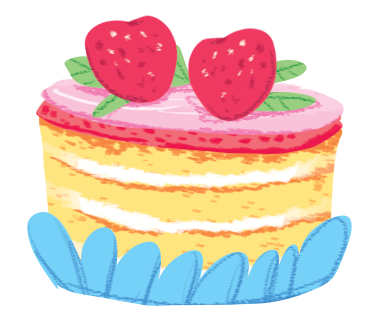 2
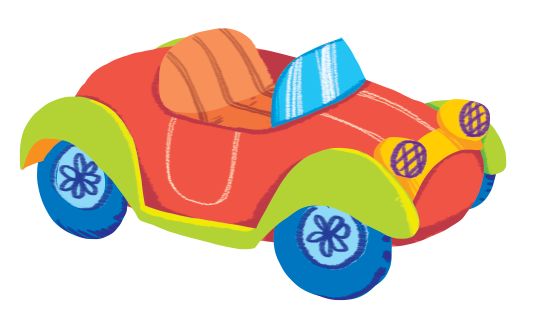 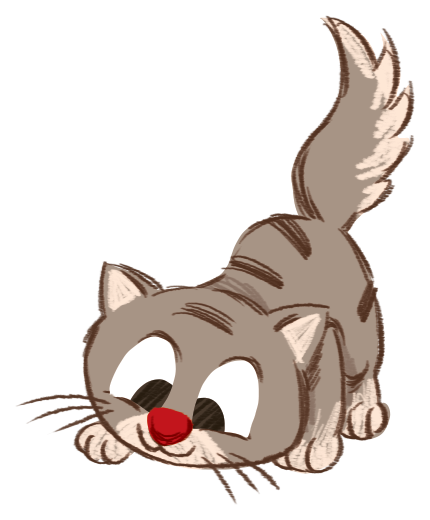 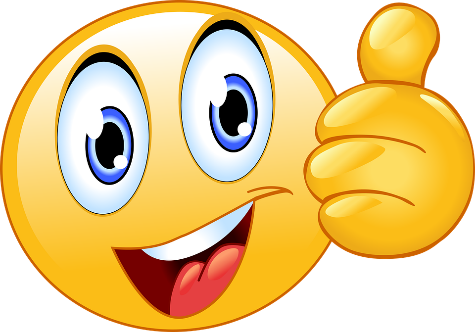 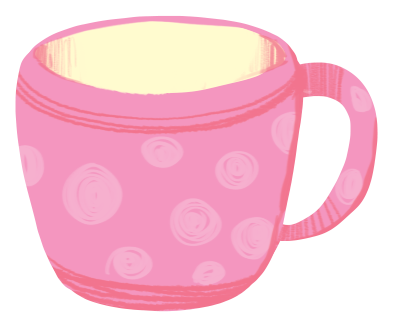 3
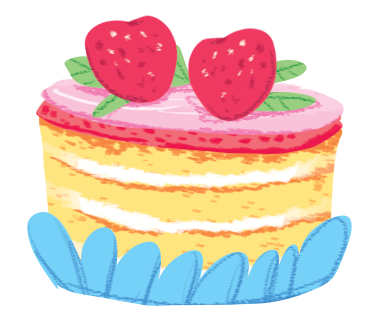 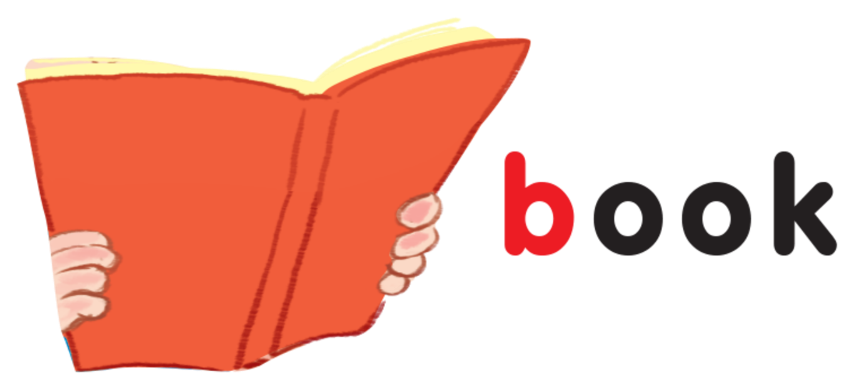 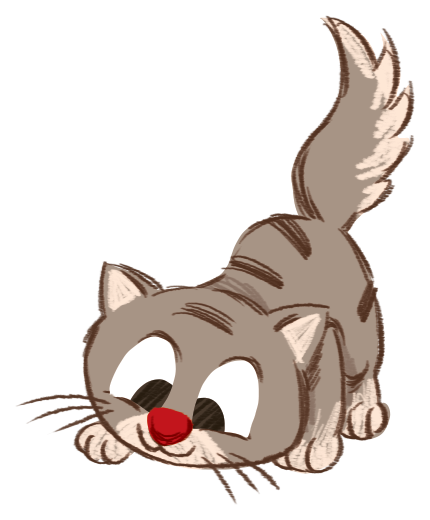 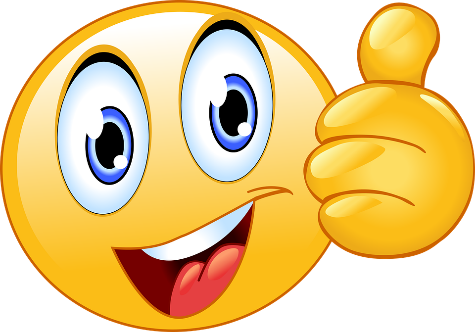 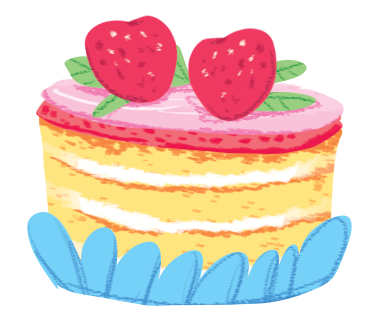 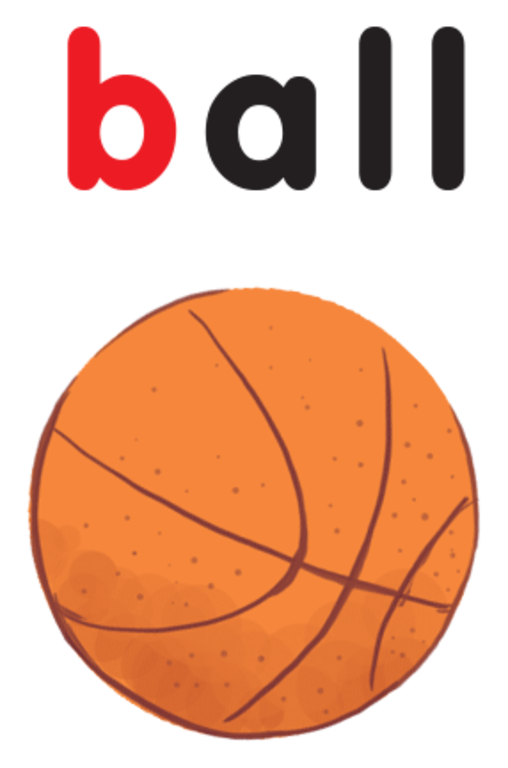 4
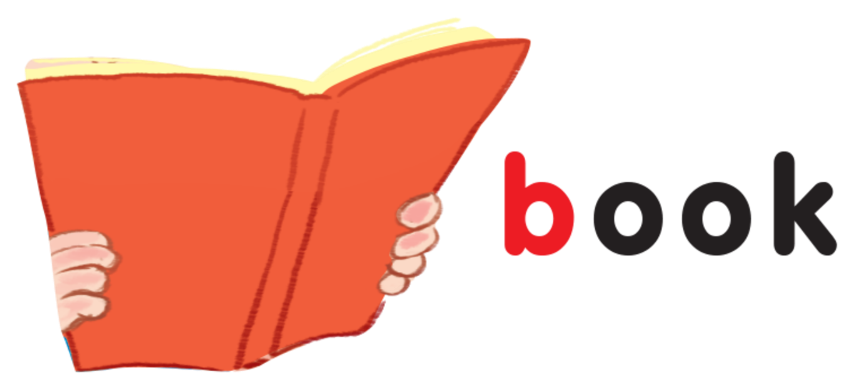 Goodbye
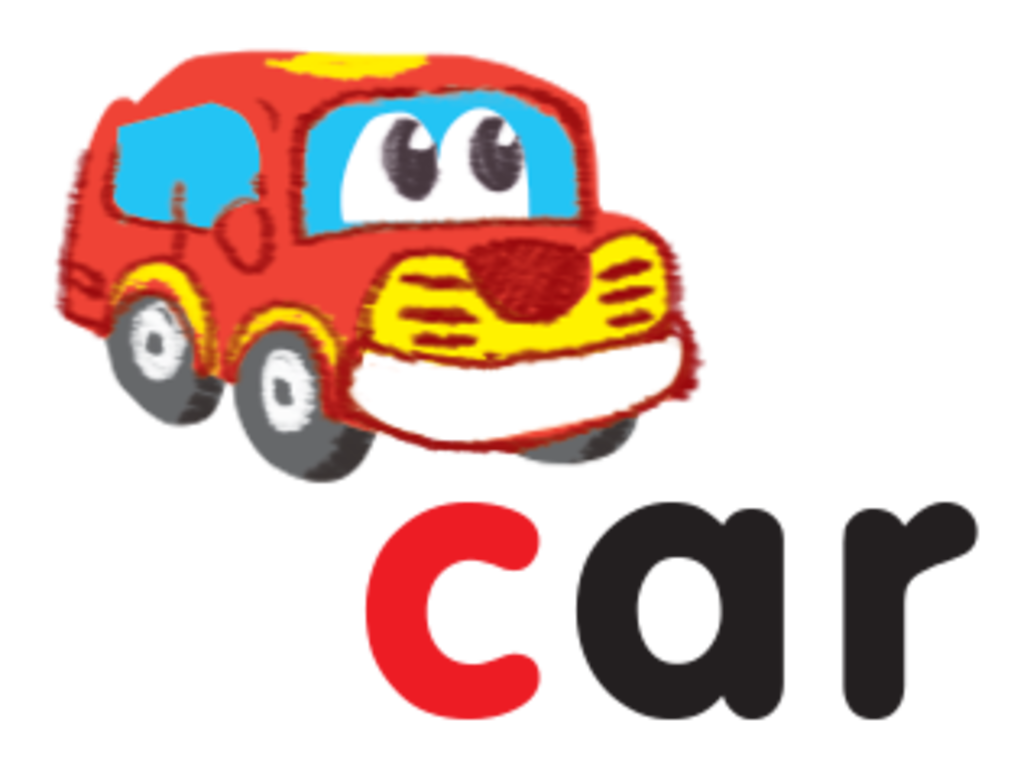 Goodbye
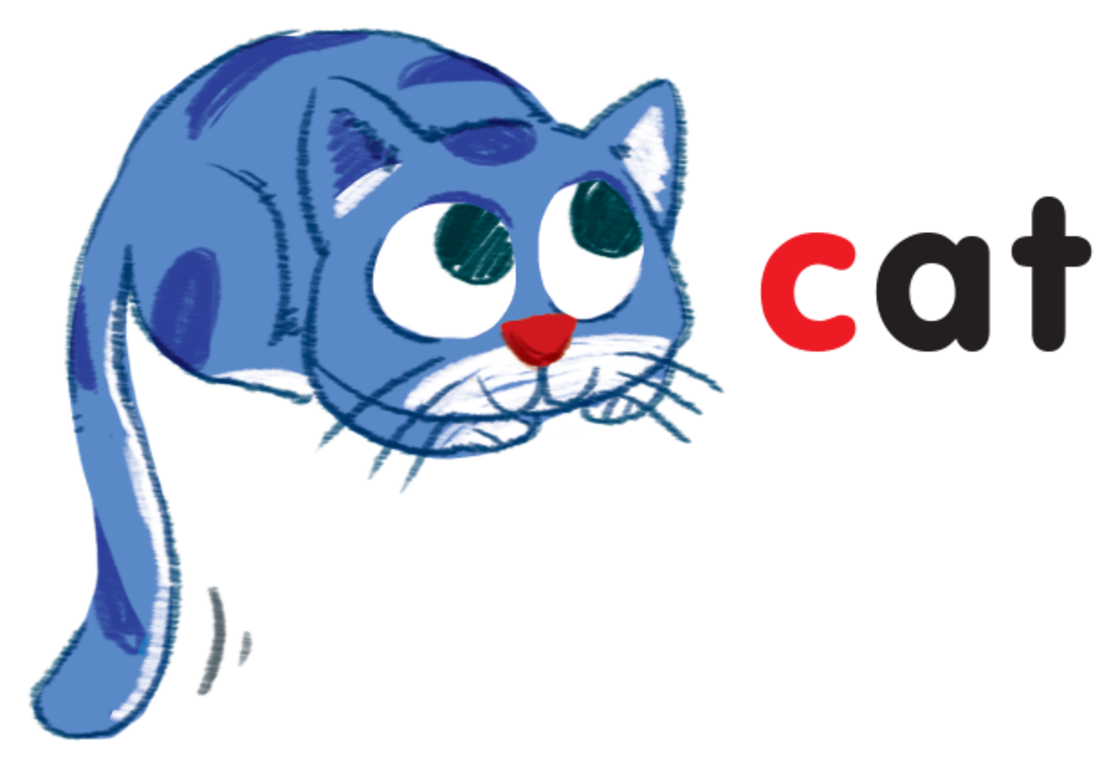 Goodbye
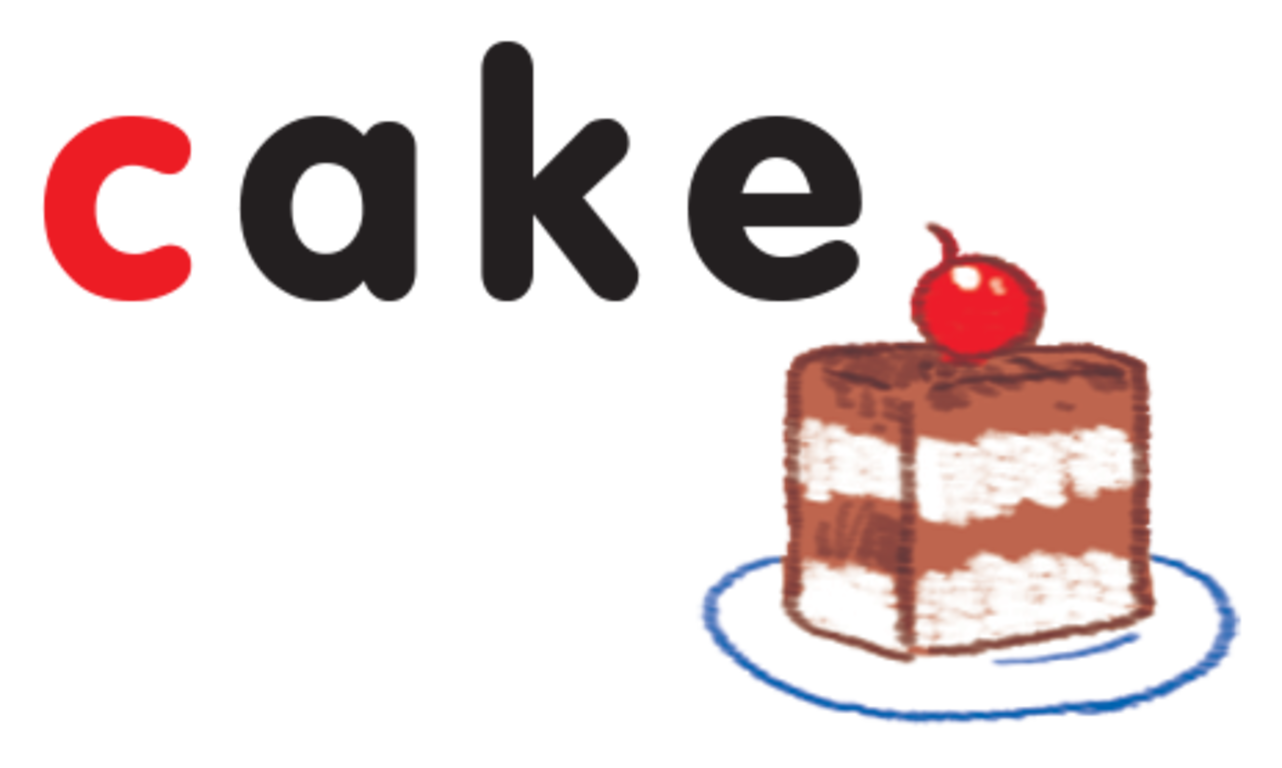 Goodbye
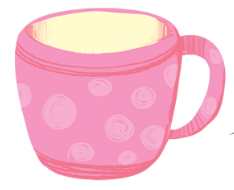 cup
Website: hoclieu.vn
Fanpage: facebook.com/www.tienganhglobalsuccess.vn